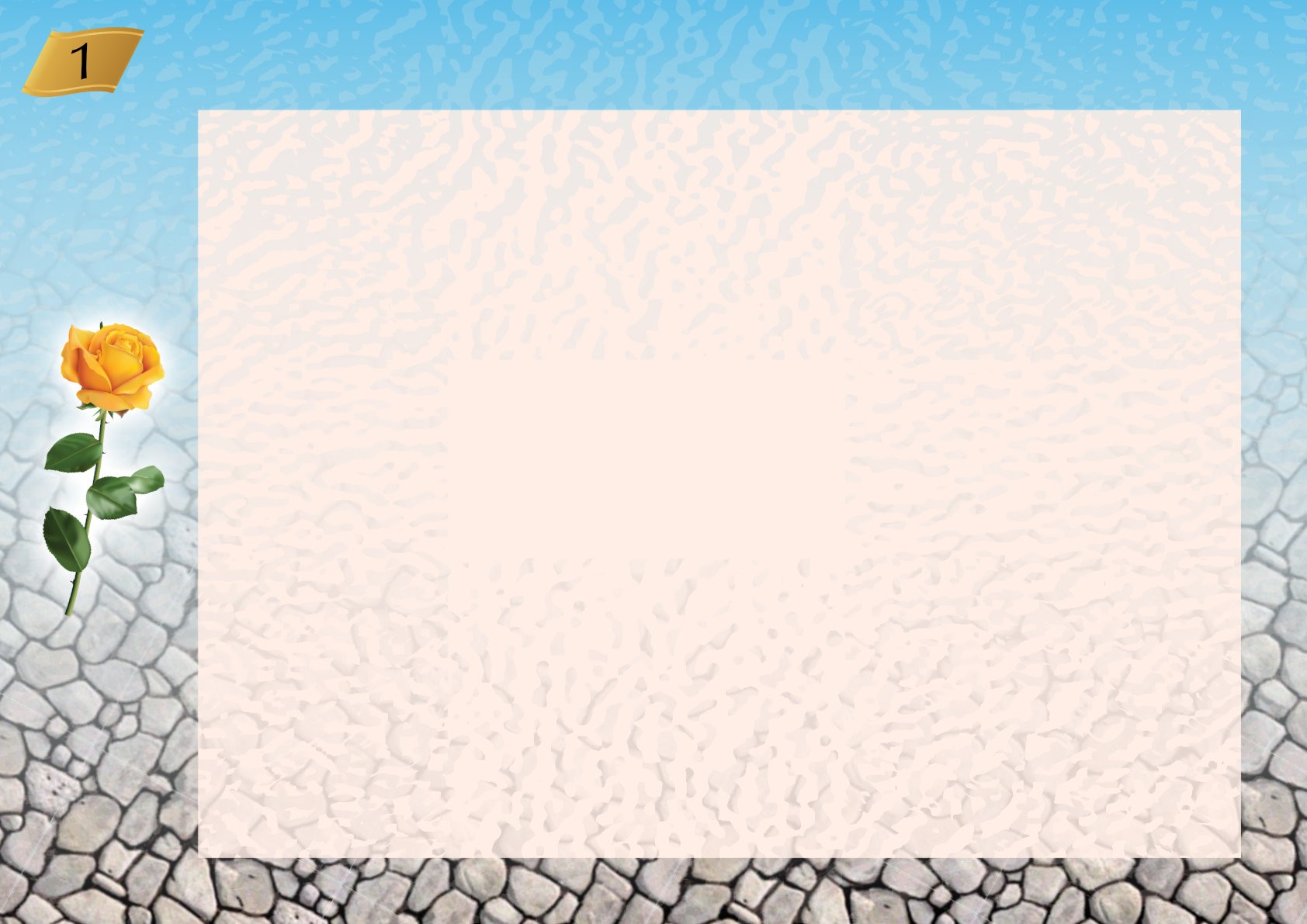 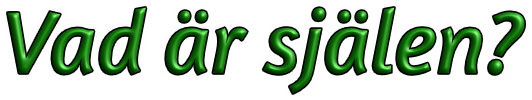 ”Du skall i sanning veta att själen är ett Guds tecken,  en himmelsk ädelsten, vars verklighet de  lärdaste av människor har misslyckats att fatta
och vars mysterium inget sinne, hur skarpt det än
må vara, någonsin kan hoppas på att klargöra.”
– Bahá’u’lláh
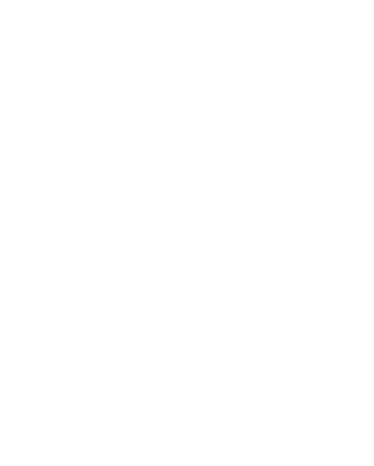 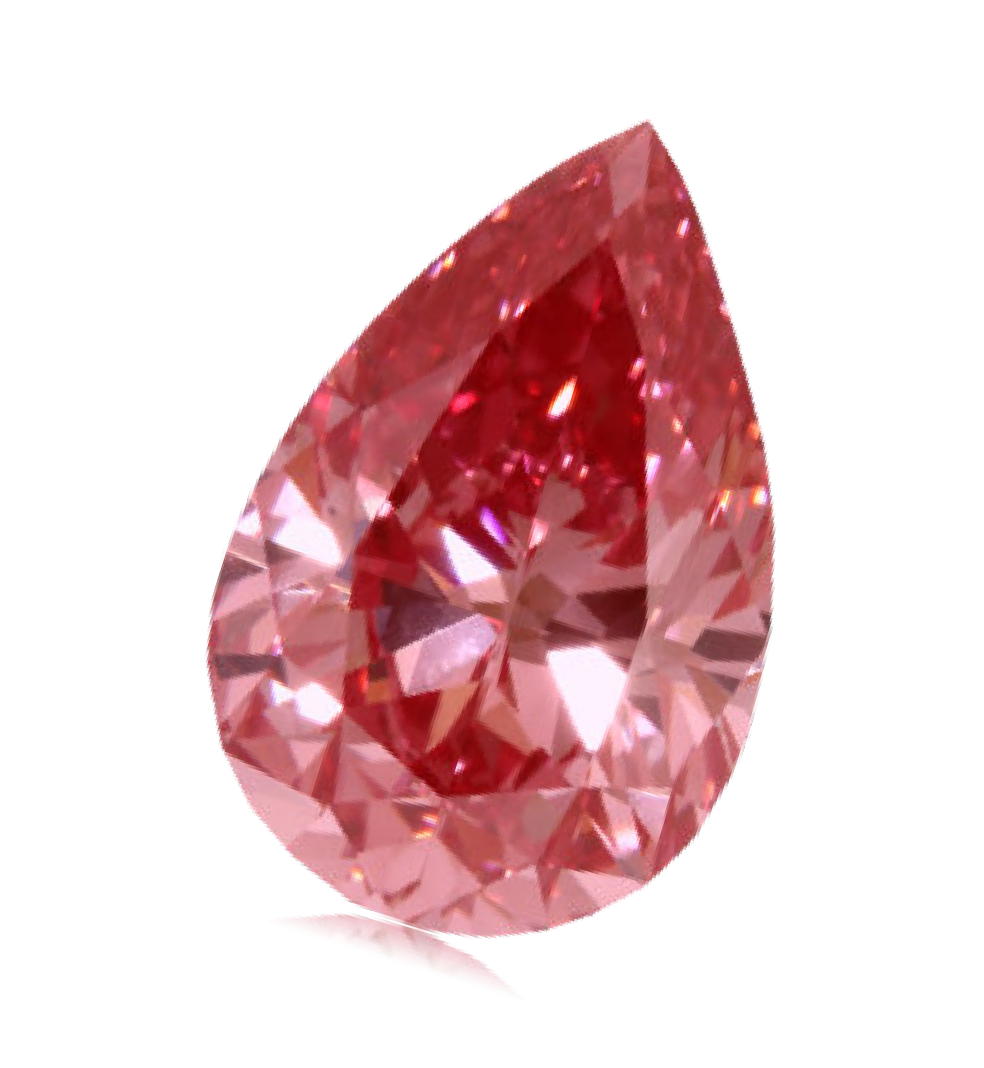 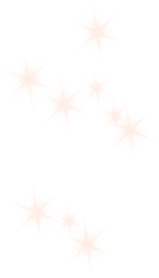 Men fastän själens mysterium  är bortom människans förstånd,  har vi ändå genom Bahá’u’lláh  fått veta mer om själens  egenskaper än i föregående  religioner .
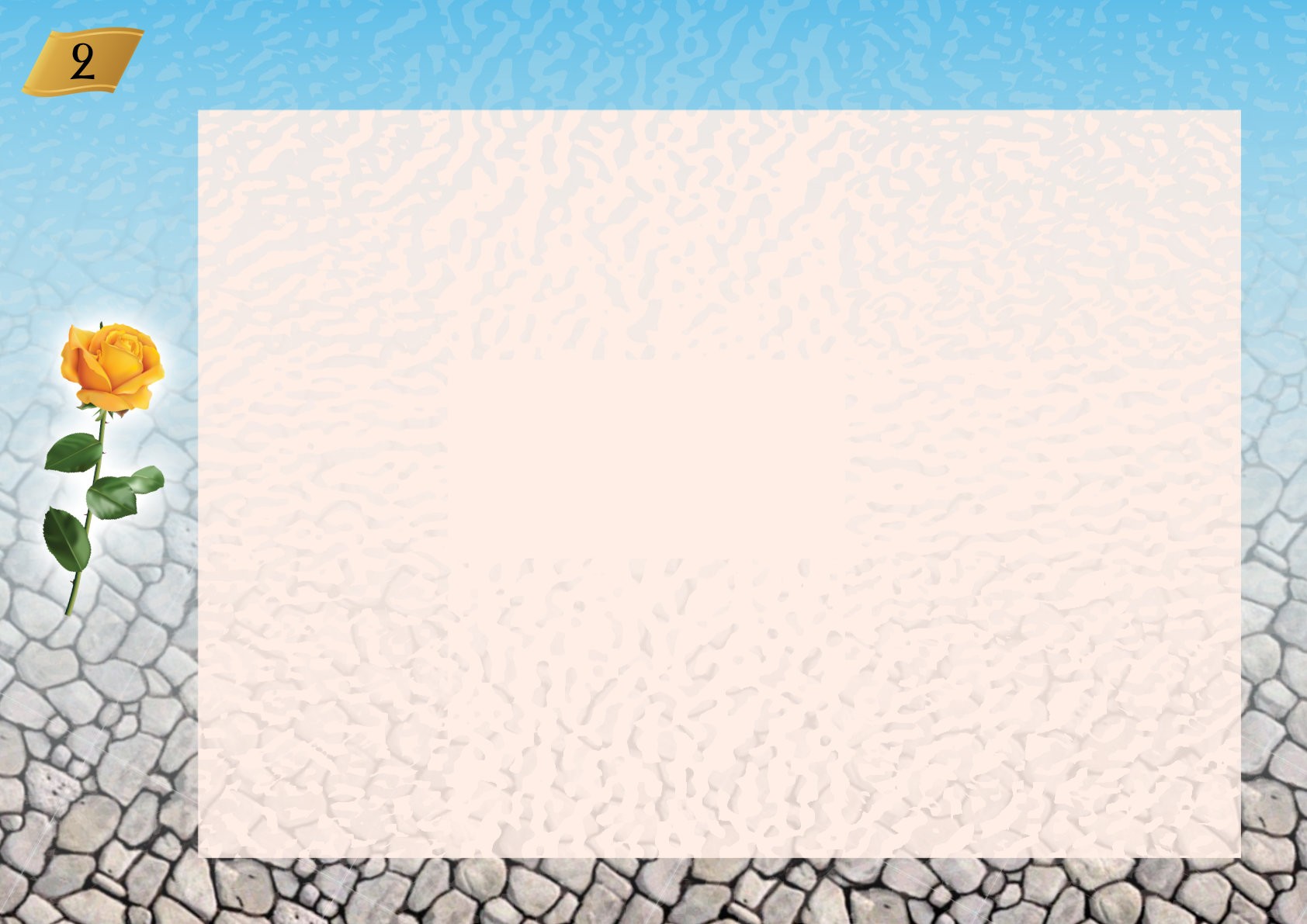 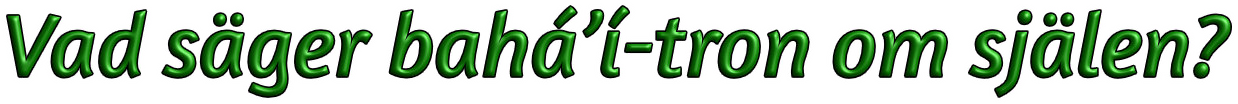 Själen, som kommer till uttryck i den medvetna  personligheten, är odödlig. Den är inte en del av  hjärnan. ‘Abdu’l-Bahá säger:

”Hela den fysiska skapelsen är förgänglig.  Dessa materiella kroppar är sammansatta  av atomer. När atomerna börjar åtskiljas,  inträder upplösning. Då inträder vad vi kallar  döden. ...
Med själen är det annorlunda. Själen utgör inte  en kombination av beståndsdelar. Den är inte  sammansatt av en mängd atomer. Den är av en  odelbar substans och därför evig. Den befinner
sig helt utanför den fysiska skapelsens inflytande.  Den är odödlig.”
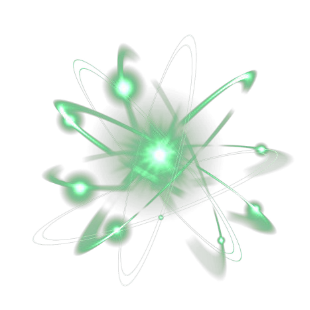 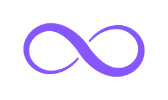 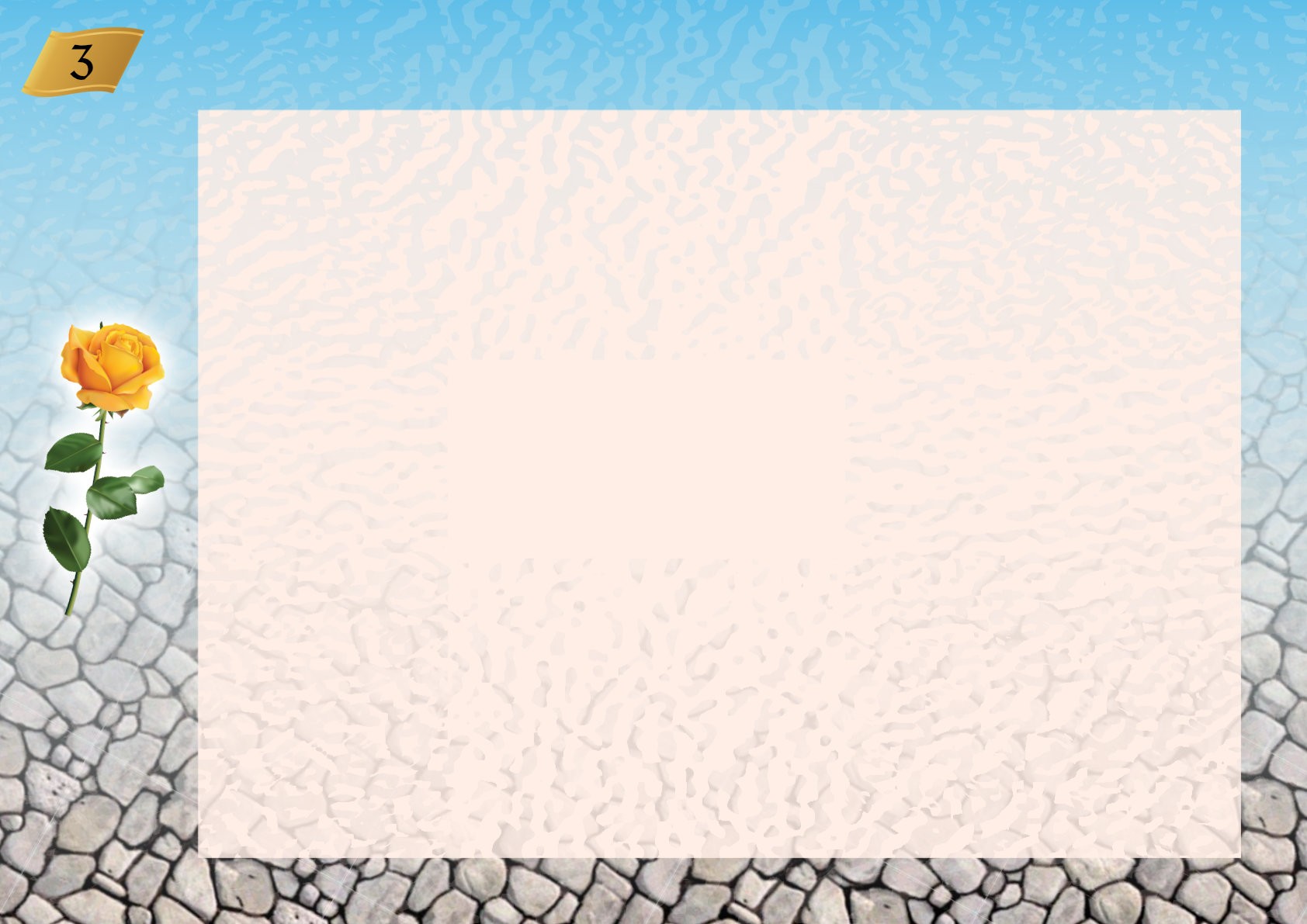 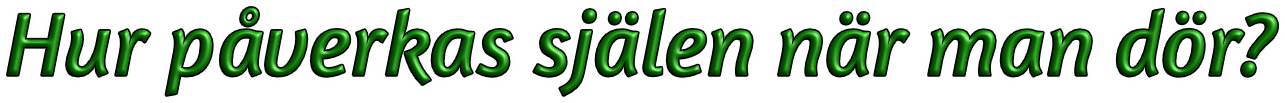 ”Du har frågat Mig om människan . . . efter sin  fysiska död kommer att bibehålla samma  individualitet, personlighet, medvetenhet
och förstånd, som kännetecknade  hennes liv i denna värld.
Om detta vore fallet, hur kommer det sig då . . .  att medan svimning och allvarlig sjukdom  berövar henne förståndet och medvetandet,  hennes död, vilken måste innebära
hennes kropps nedbrytning och  dess beståndsdelars upplösning,
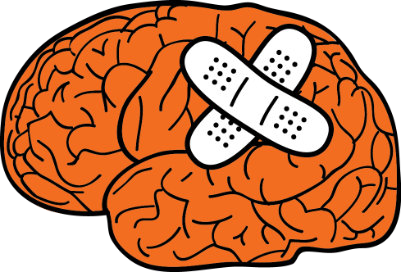 är ur stånd att förstöra förståndet
och utsläcka medvetandet?”
– Bahá’u’lláh
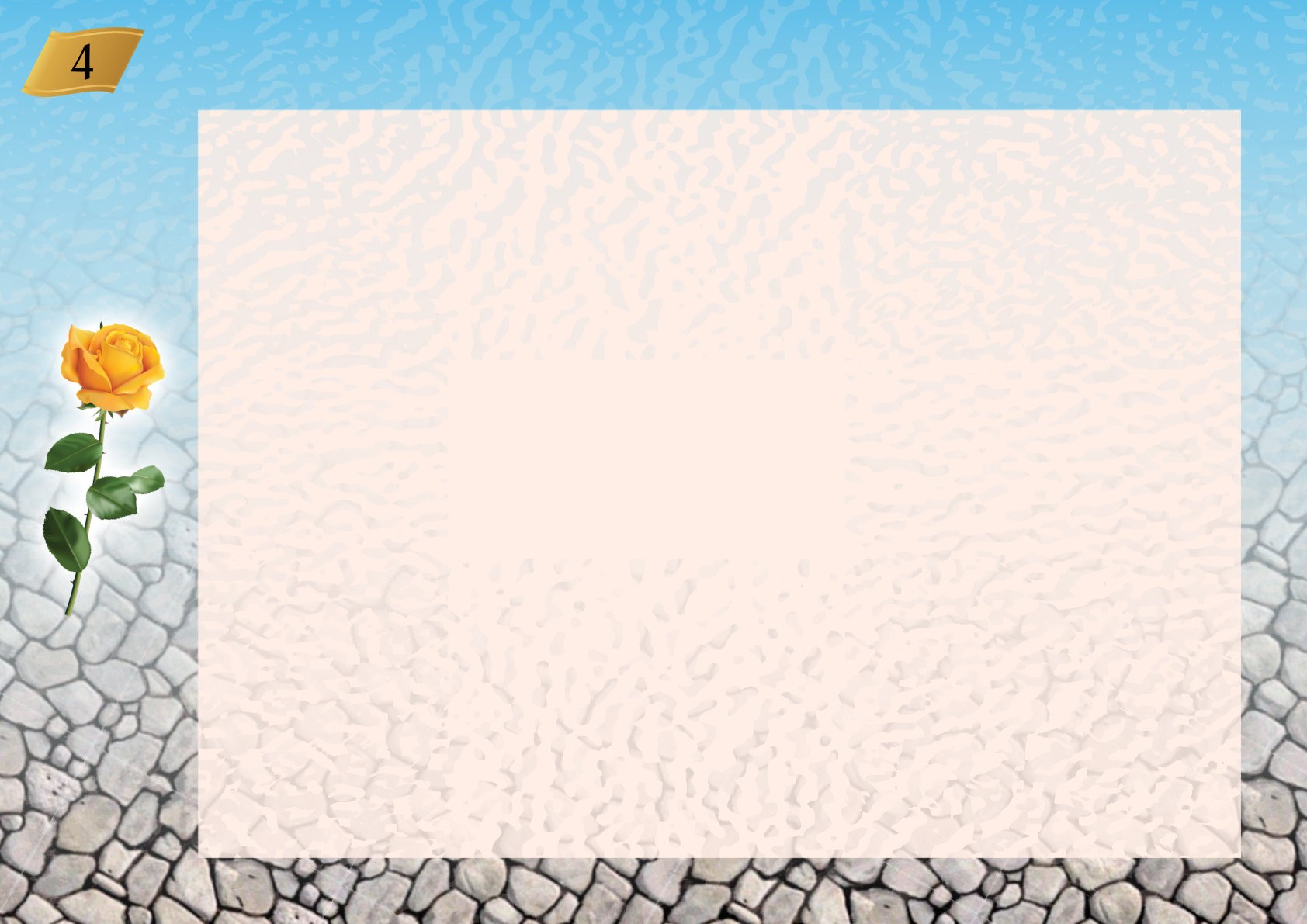 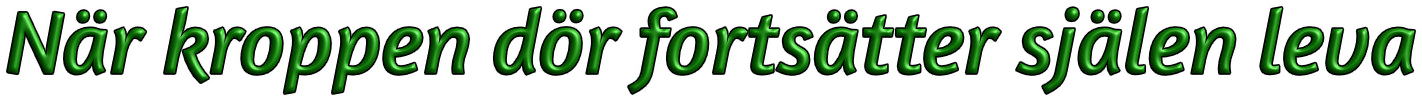 ”Du skall veta att människans själ är  upphöjd över och oberoende av alla  kroppens eller sinnets lyten. Att en  sjuk person visar svaghetstecken  beror på de hinder som träder  emellan hans själ och hans kropp,  ty själen själv förbliver opåverkad  av varje kroppslig opasslighet.
Betrakta lampans ljus. Trots att ett  yttre föremål kan avbryta dess  strålning, fortsätter själva ljuset att  lysa med oförminskad styrka. På  samma sätt är varje sjukdom som  hemsöker människans kropp en  svårighet som hindrar själen från att  ge uttryck för sin inneboende kraft  och styrka.”	– Bahá’u’lláh
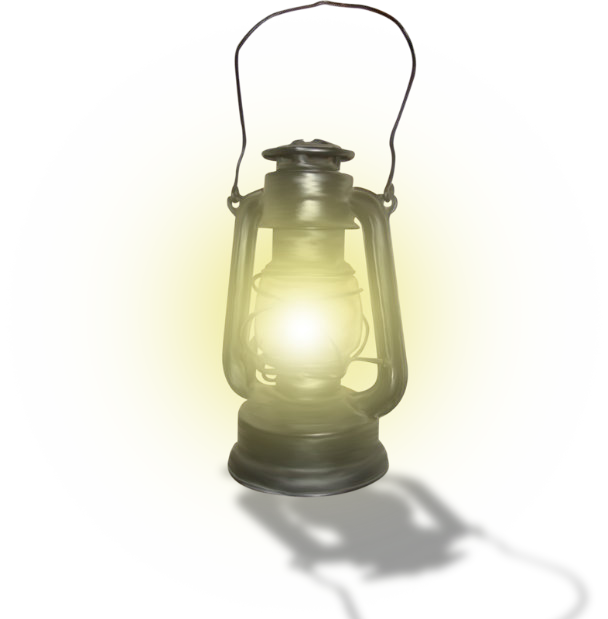 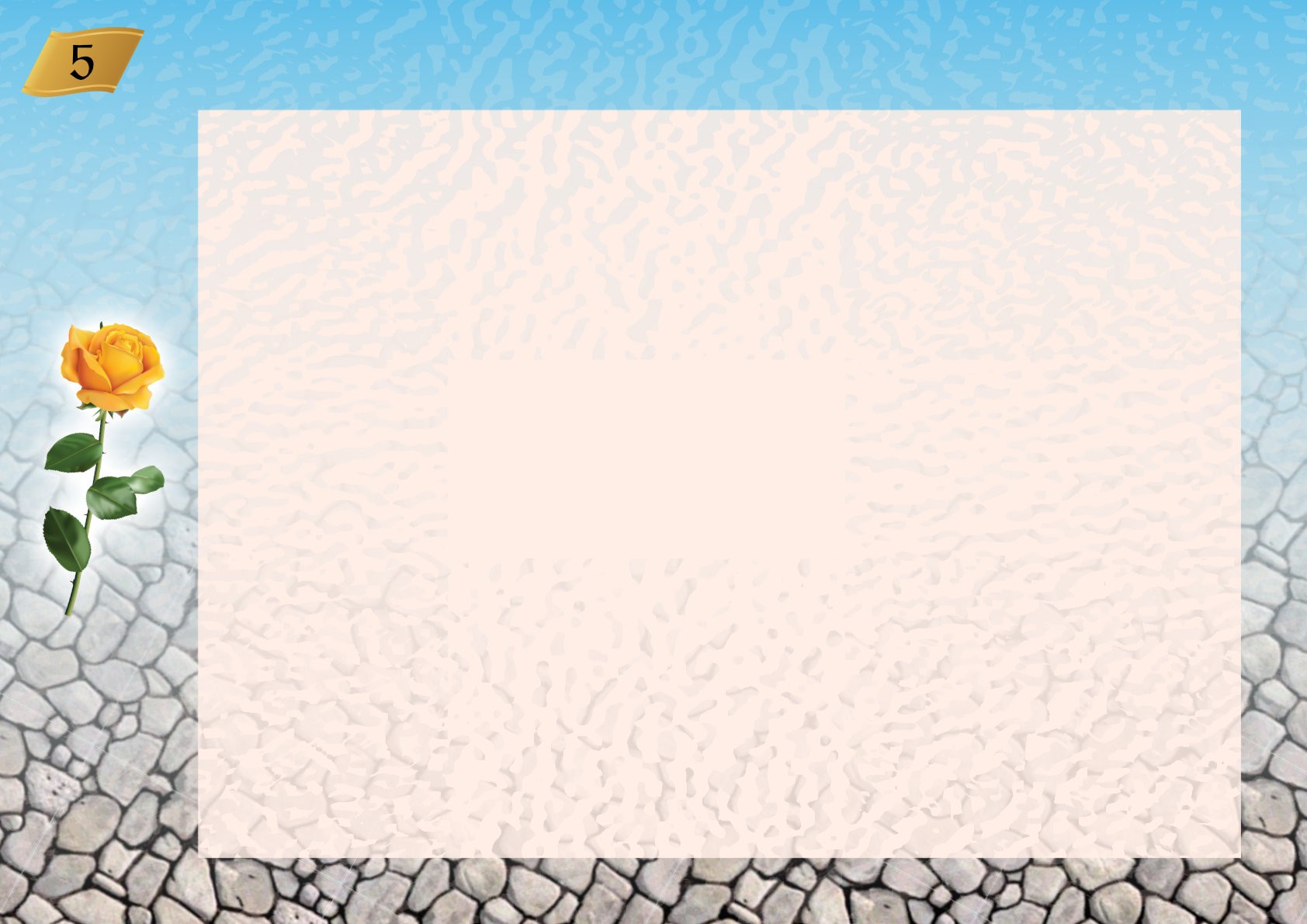 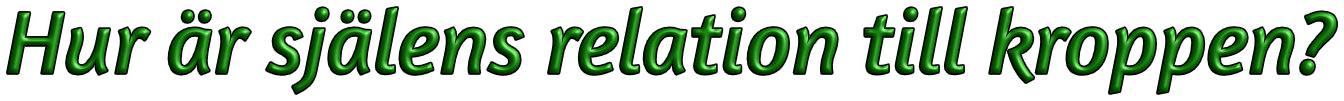 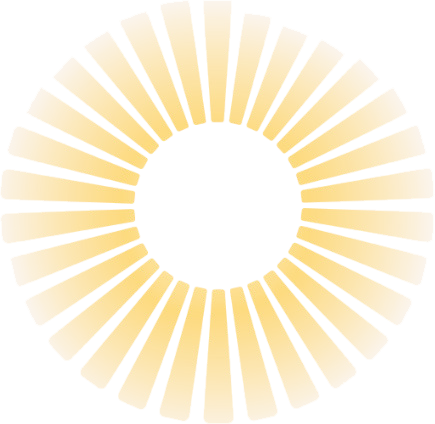 ”Människans själ bör liknas vid solen  och allting på jorden bör ses som  solens kropp. Så länge som inget yttre  hinder kommer emellan dem, kommer  kroppen i sin helhet att fortsätta att  återspegla själens ljus och få sin kraft  från dess styrka, men så snart en slöja
kommer emellan dem, verkar det som
om ljusets lyskraft minskar.”
– Bahá’u’lláh
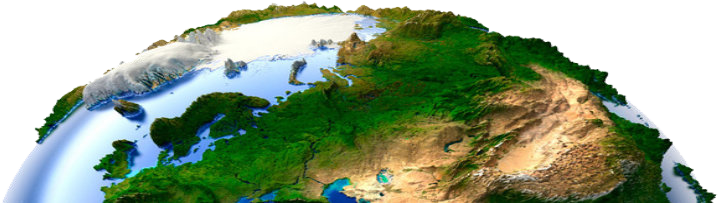 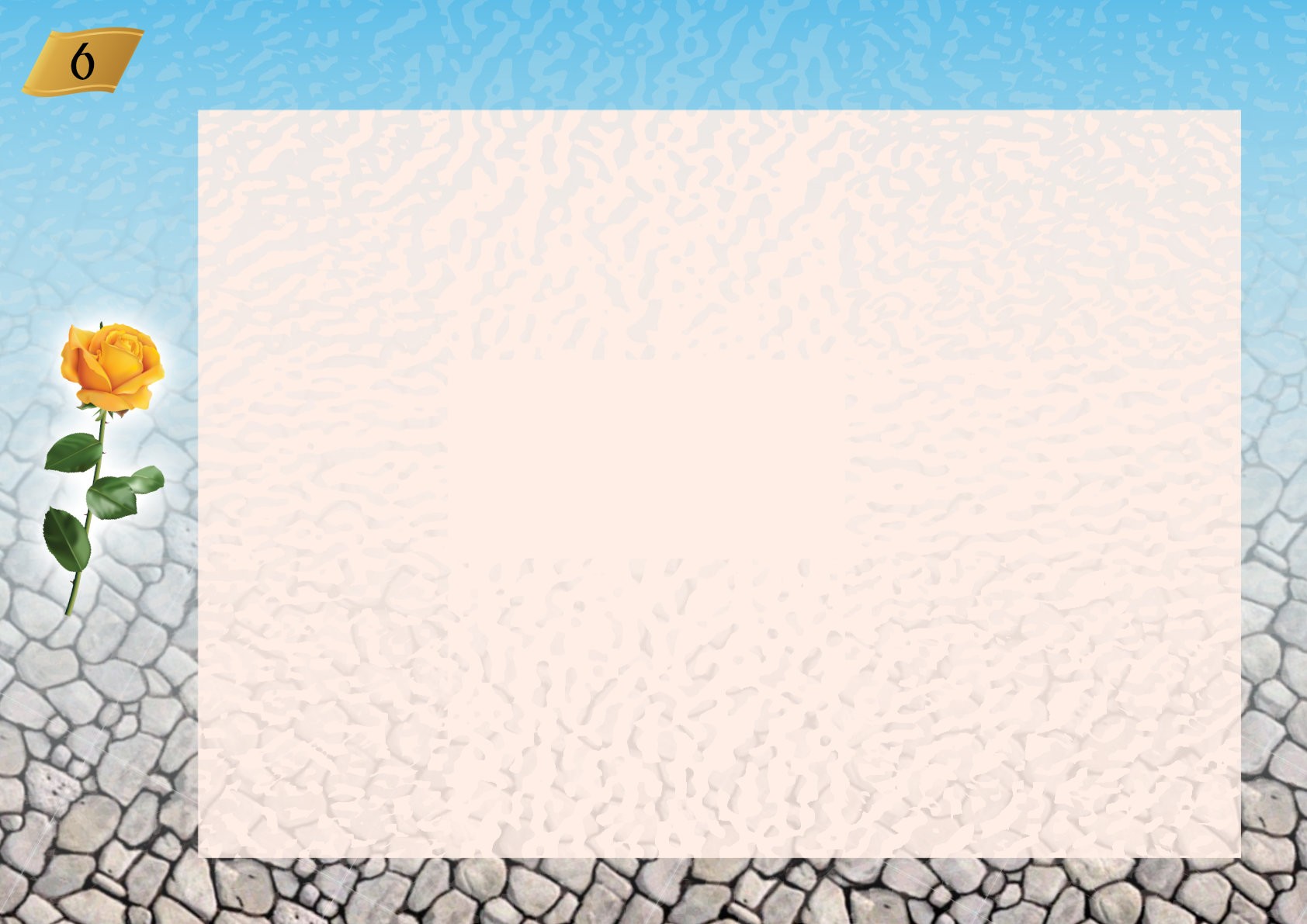 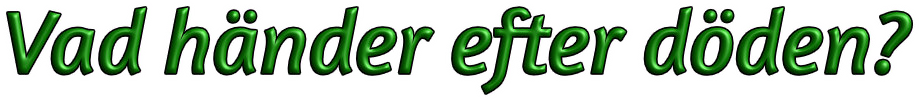 Men att själen är odödlig innebär inte att  bahá'í-läran omfattar tron på reinkarnation  eller själavandring. Fastän själen fortsätter  att utvecklas efter den kroppsliga döden,  sker detta på ett andligt plan, helt  annorlunda än det materiella.
Om denna värld säger Bahá'u'lláh:
"Världen på andra sidan är lika  olik denna värld som denna värld  är olik barnets när det fortfarande  befinner sig i moderns liv.
Då själen når Guds närvaro skall den  anta den skepnad som bäst passar  dess odödlighet och är värdig
dess himmelska boningsplats."
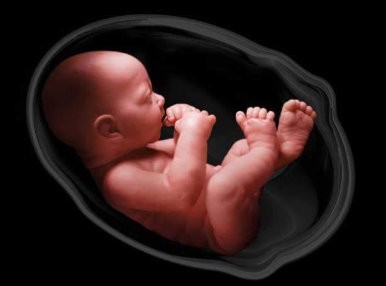 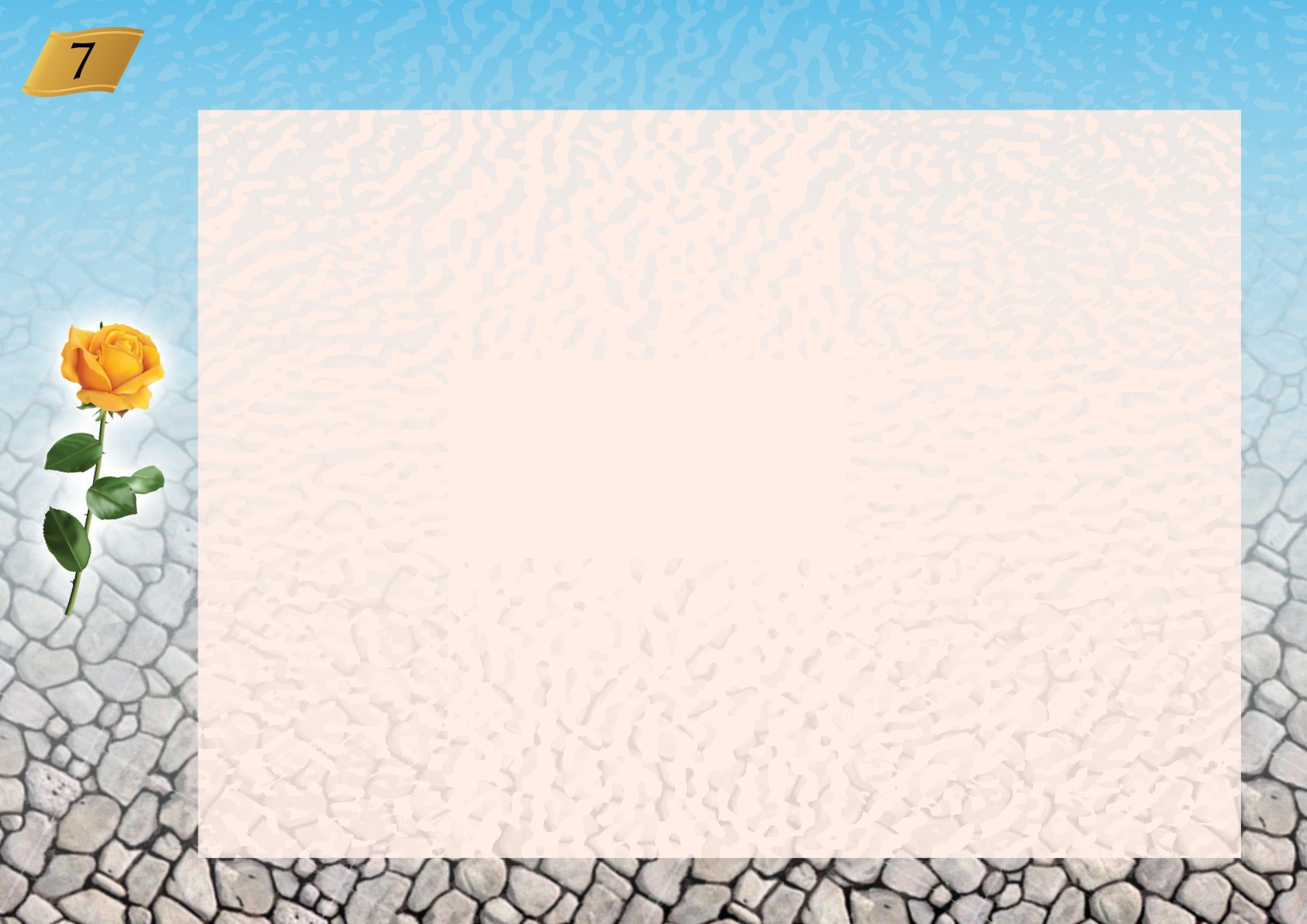 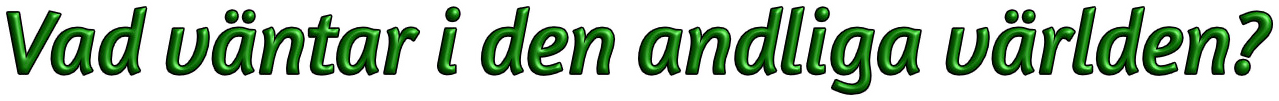 ‘Abdu’l-Bahá säger :
"Den andra världens belöningar är den fulländning  och frid, som uppnås i de andliga världarna, sedan  man lämnat denna världen... På samma sätt  består den andra världens bestraffningar i
...att bli berövad dessa enastående  gudomliga välsignelser."
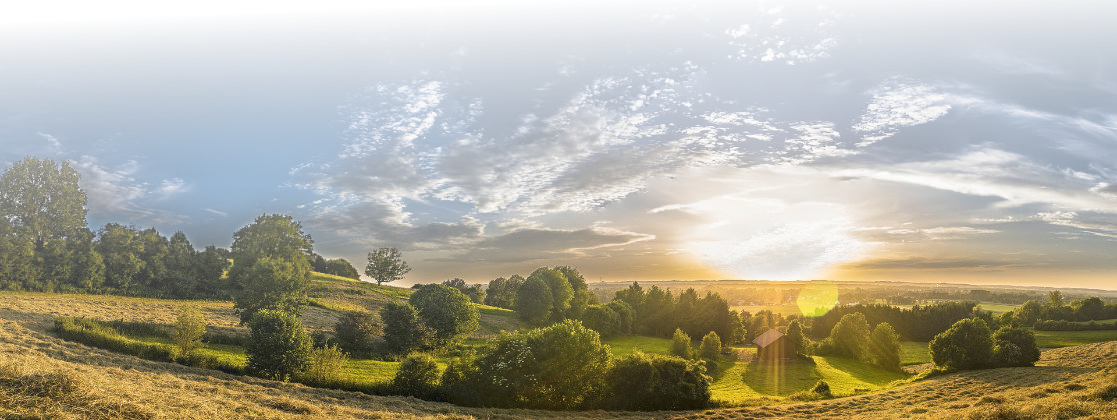 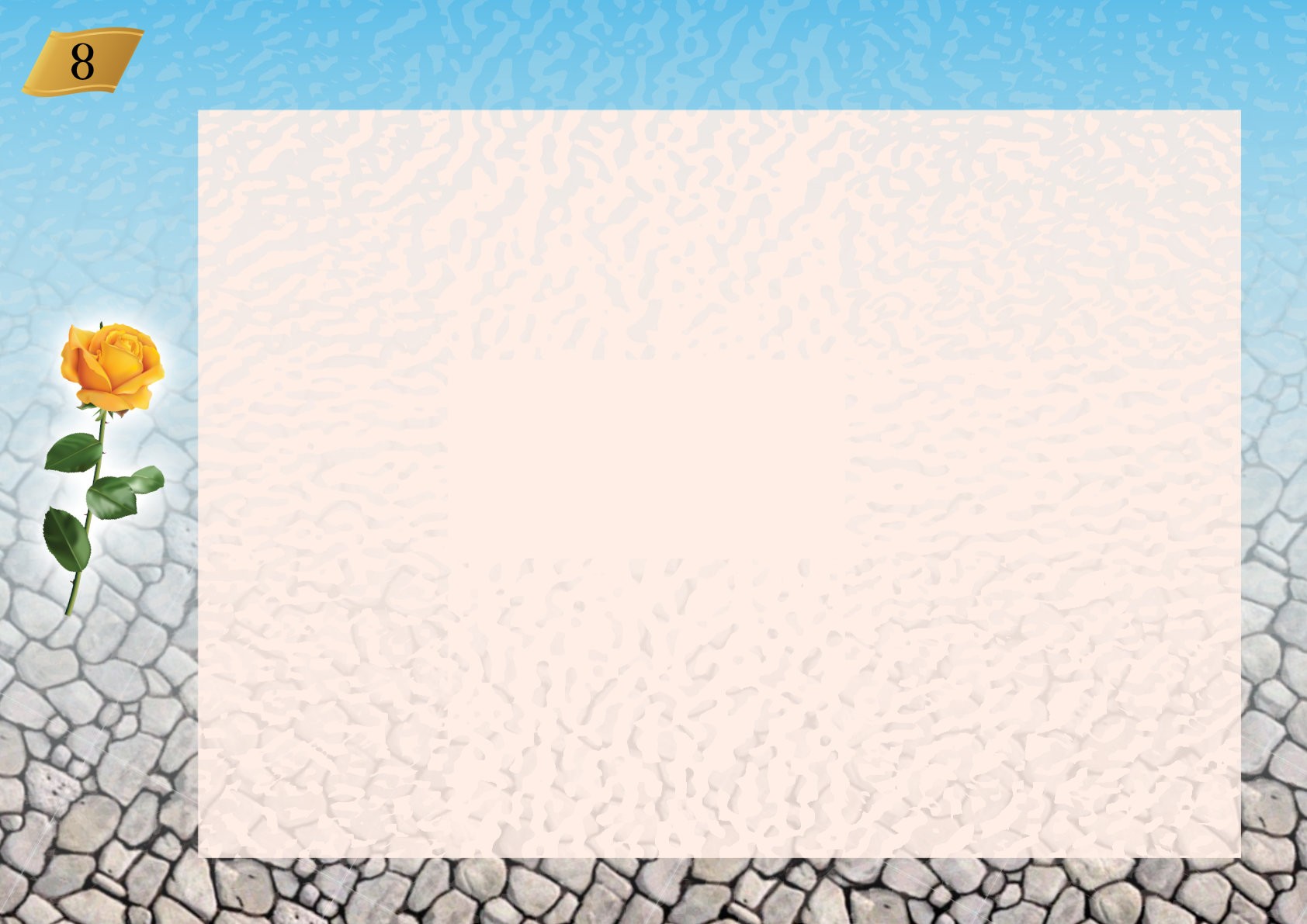 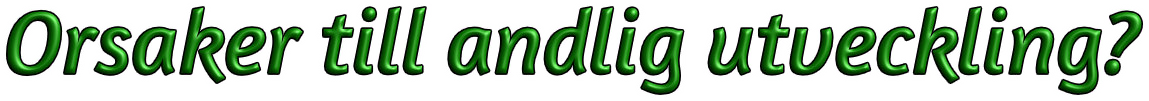 ”I människan finns det två naturer, hennes andliga  eller högre natur och hennes materiella eller lägre  natur. I den ena närmar hon sig Gud, i den andra  lever hon endast för världen.” ‘Abdu’l-Bahá

”Om själens andliga egenskaper som är  öppna för den gudomliga andens andedräkt,  aldrig används, förtvinar och försvagas de,  för att slutligen bli helt oanvändbara.
Om samtidigt endast själens materiella egenskaper  blir uppövade, blir dessa fruktansvärt kraftiga –  och den olyckliga och vilseledda människan
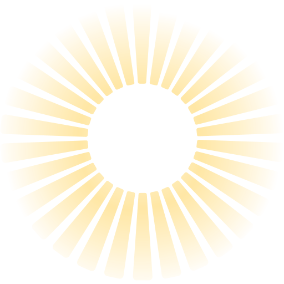 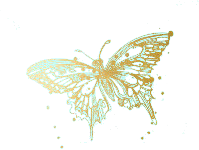 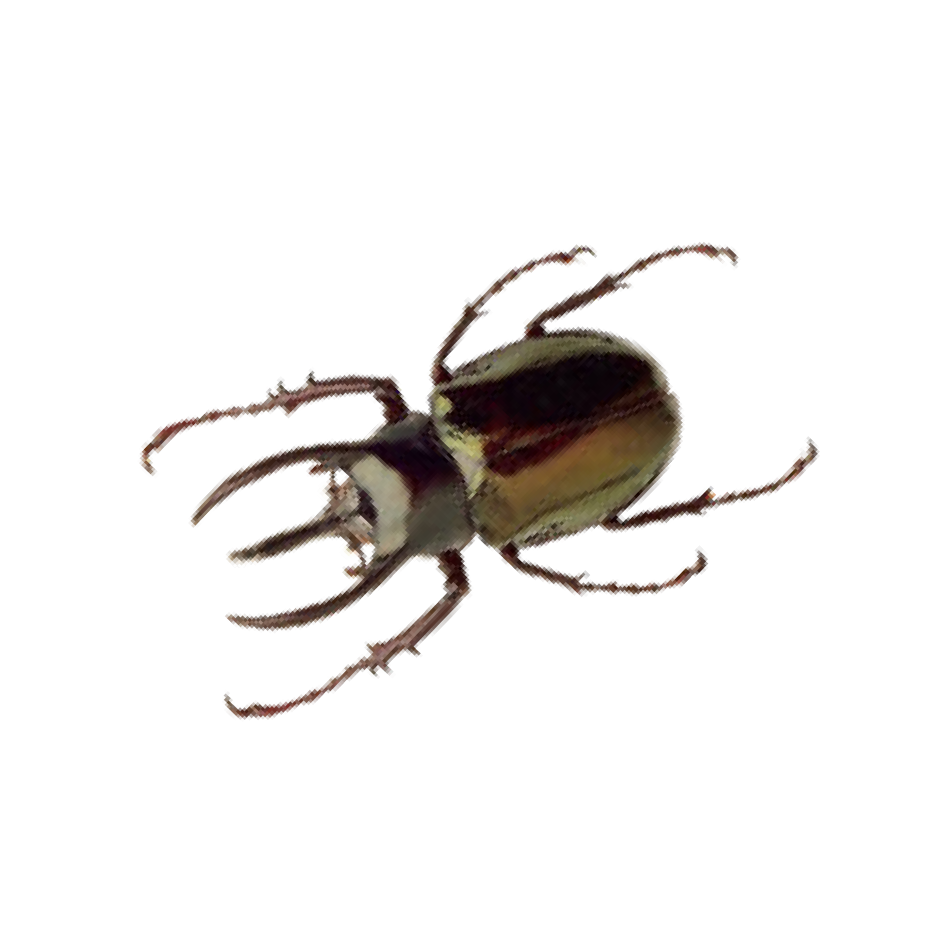 blir vildare, orättfärdigare, grymmare och
illvilligare än de lägre djuren själva.”
– ‘Abdu’l-Bahá
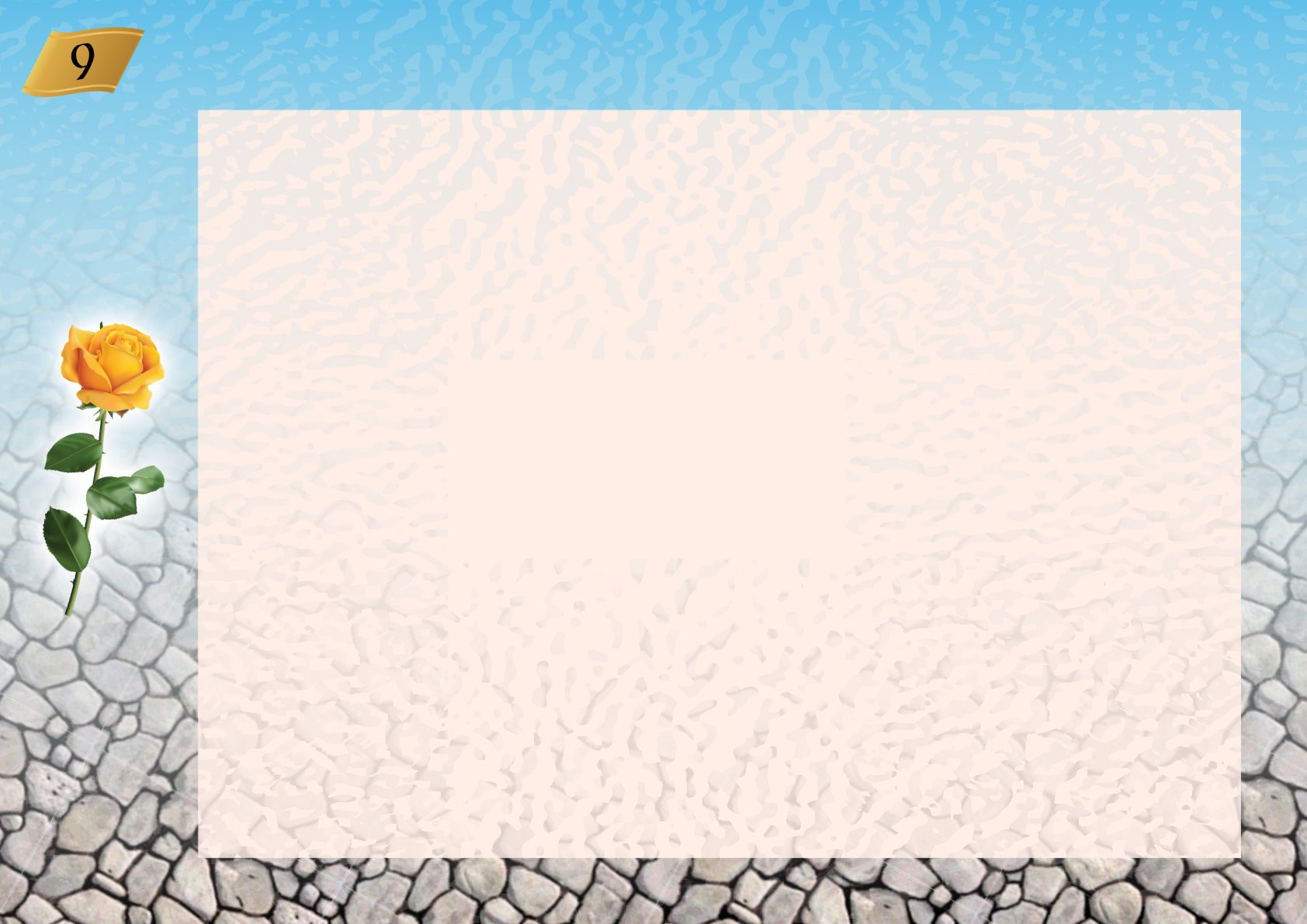 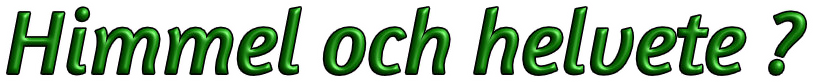 Fastän människans själ, oavsett om hon varit troende  eller inte, fortsätter att existera efter det att döden  inträtt, är dess fortsatta liv beroende av de goda eller  dåliga karaktärsdrag den utvecklat under jordelivet.
Uttryck som "himmel" (eller "paradis") och "helvete" är  symboler för själstillstånd, då själen närmar sig  respektive är avlägsen från Gud.

‘Abdu’l-Bahá säger: ”När dessa själar befrias ... genom  trons ljus, när de upplyses av strålarna från Sanningens  sol och begåvas med alla mänskliga dygder, räknar de  detta som den största belöning och betraktar det som  det sanna paradiset. Likaledes betraktar de andlig  bestraffning – ... att vara avskärmad från Gud; vara  okunnig och omedveten; att vara upptagen av begär;
att vara försjunken i djuriska laster; ...räknar de som  den största plåga och bestraffning.”
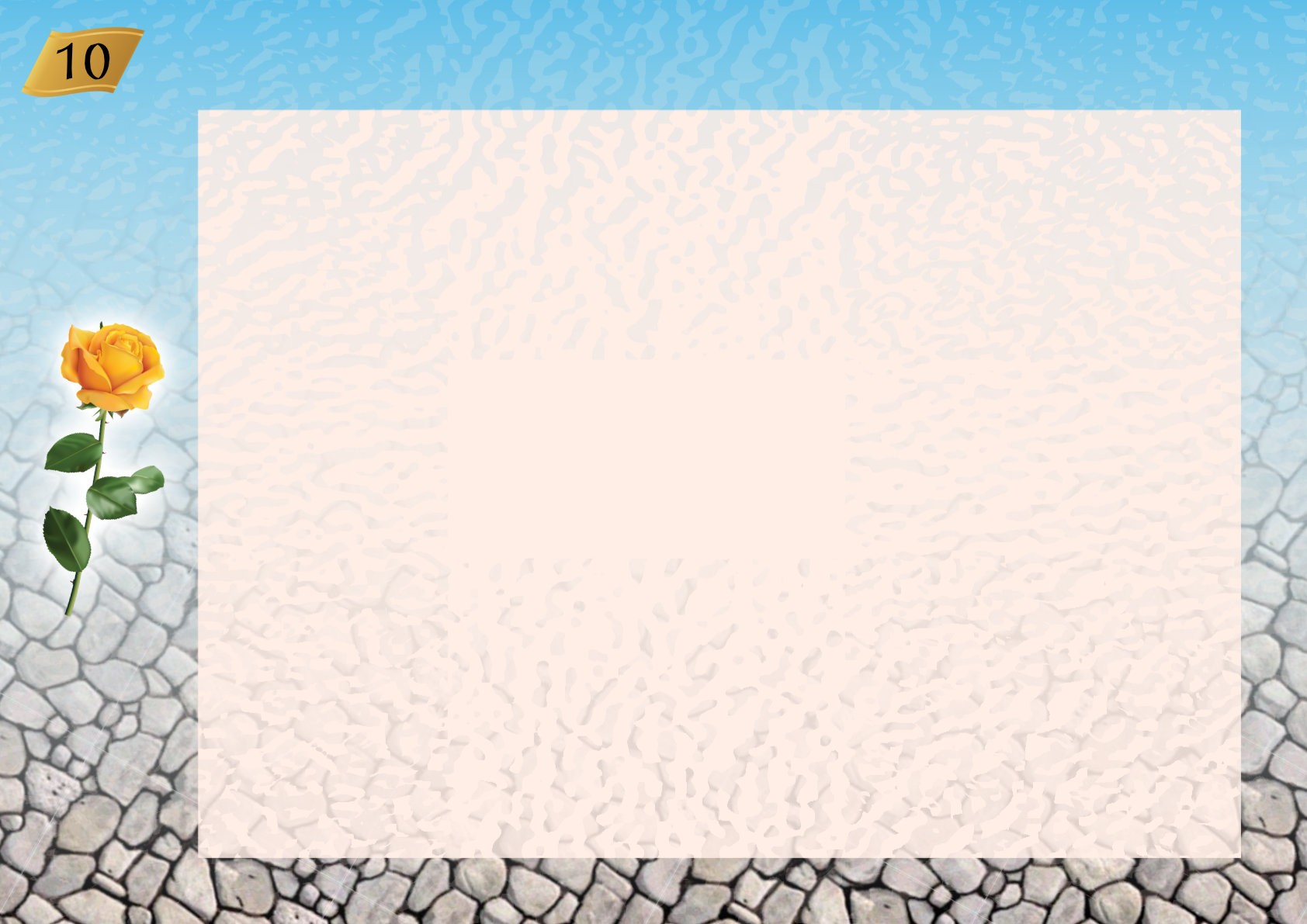 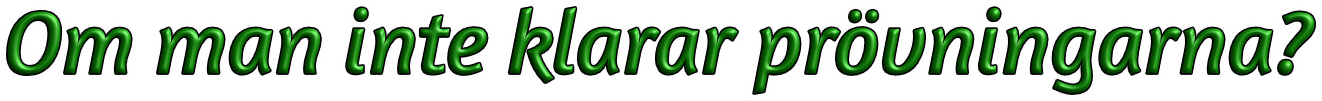 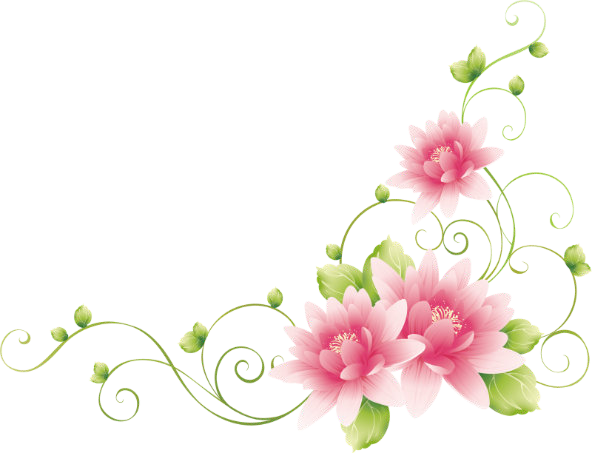 ”Han kommer aldrig att behandla någon  orättfärdigt, inte heller kommer Han att  belasta någon själ över dess förmåga.
Han är sannerligen den Medlidsamme,
den Allbarmhärtige.”
– Bahá’u’lláh
”Vad beträffar barn och svaga personer,  som plågas genom förtryckarnas handlingar
… för dessa själar finns det gottgörelse i en  annan värld … Denna Herrens nåd är i sanning  långt bättre än all denna världens bekvämlighet
och den förkovran och utveckling, som tillhör
denna förgängelsens tillvaro.”
– ‘Abdu’l-Bahá
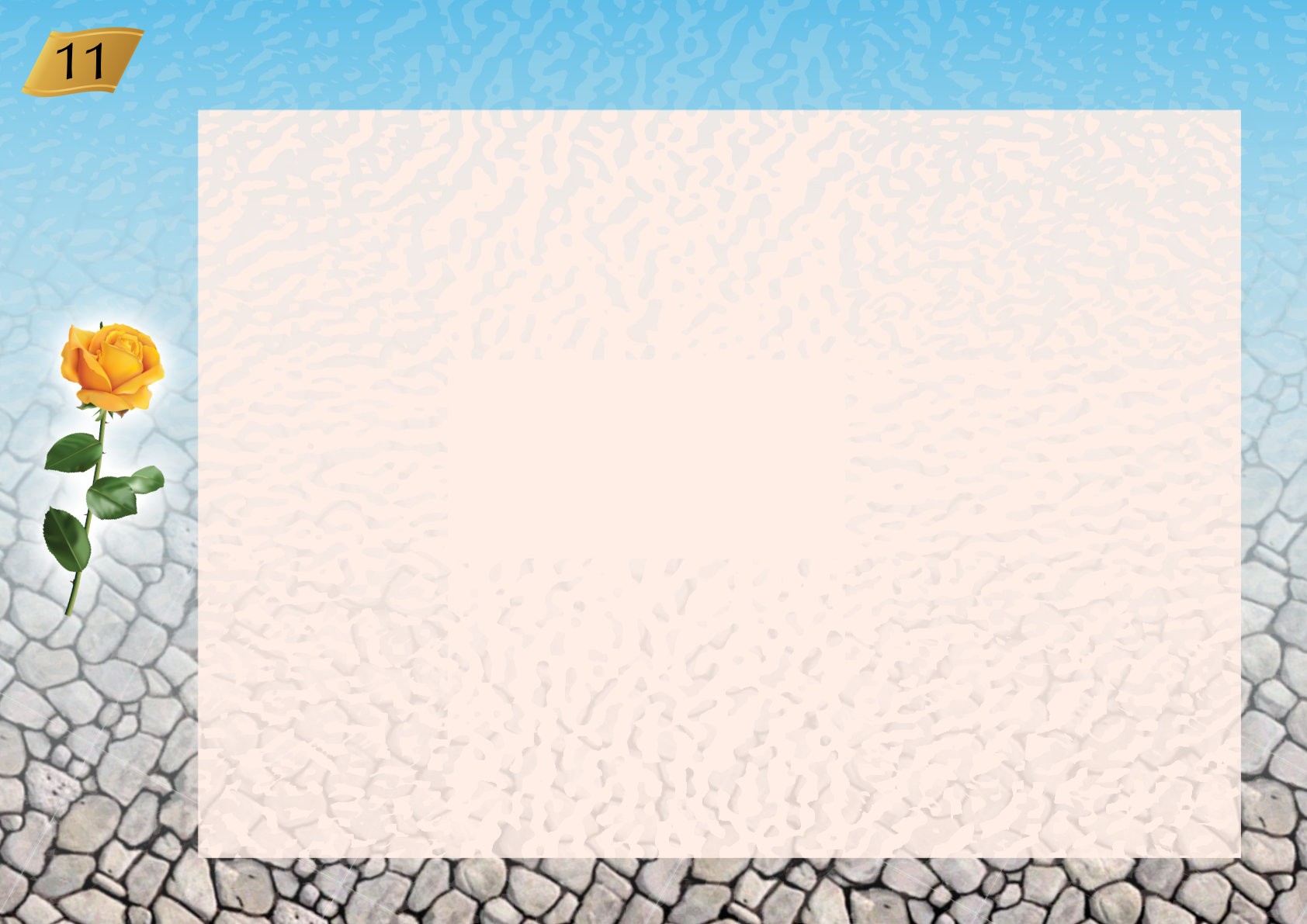 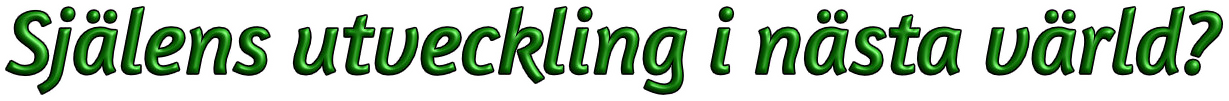 ”Människoandens framsteg i den gudomliga världen ...  sker antingen endast genom Herrens nåd och  frikostighet, eller genom förbön och böner från andra  mänskliga själar eller genom att regelrätta bidrag och  välgörenhet görs i hennes namn.”	– ‘Abdu’l-Bahá

”Det är till och med möjligt att tillståndet för dem som  har dött i synd och otro kan bli förändrat, det vill säga,  de kan bli föremål för gudomlig förlåtelse. Det kan ske  genom Guds nåd, inte genom Hans rättvisa, ty nåd är  att förläna någon något utan att det förtjänats, och  rättvisa är att giva för att det är välförtjänt. Då vi har  förmåga att be för dessa själar här, har vi även samma  förmåga i nästa värld, ... Och på samma sätt som de  kan söka upplysning här genom åkallan, kan de också  där vädja om förlåtelse och söka upplysning genom
böner och åkallan.”
– ‘Abdu’l-Bahá
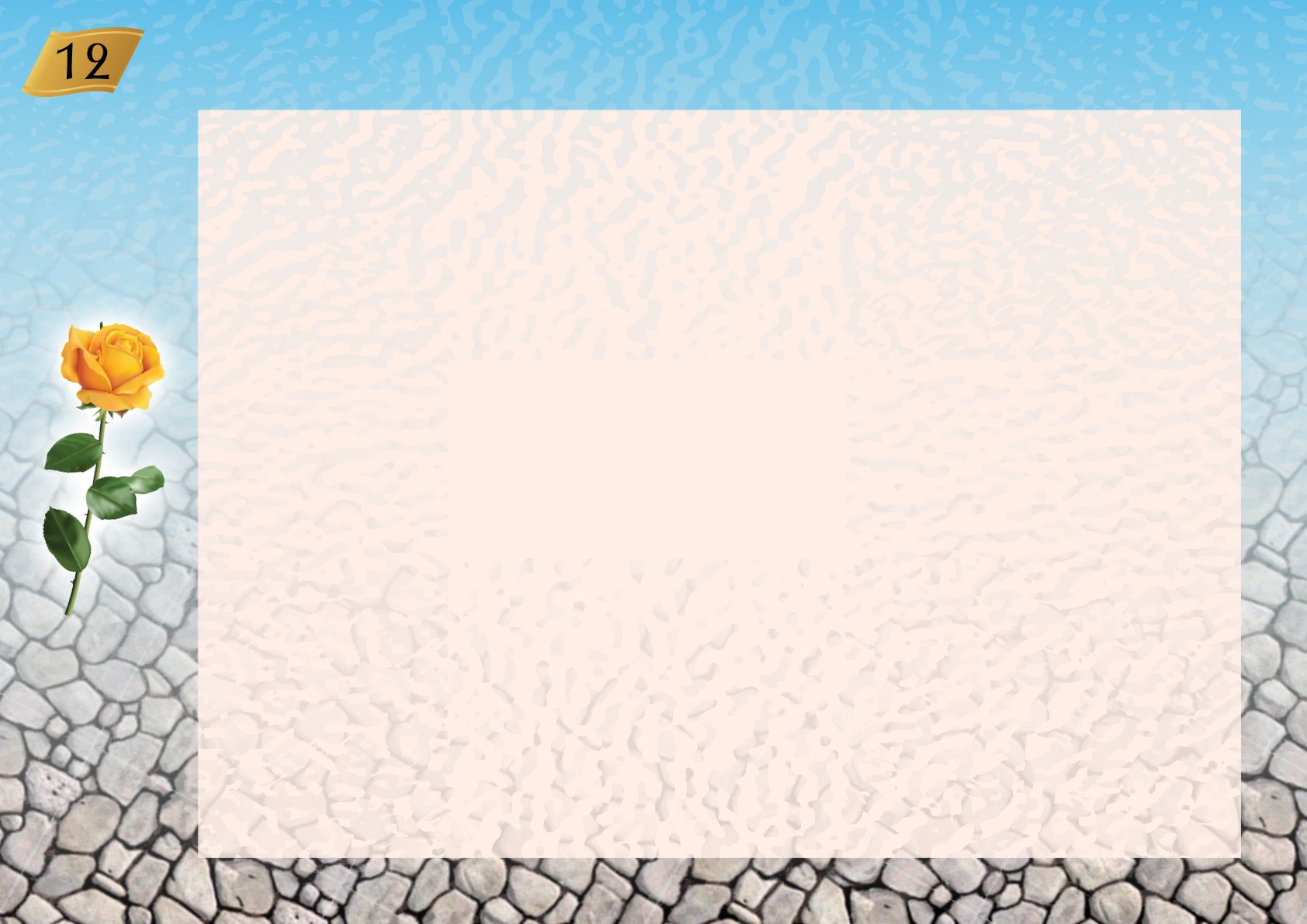 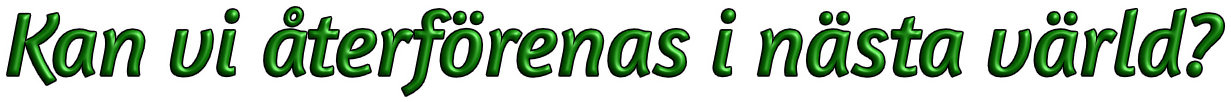 ”Guds rike är helgat (eller befriat) från tid och rum;  det är en annan värld och ett annat universum. Och  var förvissad om att i de gudomliga världarna  kommer de andliga älskade att känna igen och söka  förening med varandra, men en andlig förening.
Likaledes kommer en kärlek, som man kan ha hyst  till någon, inte att vara glömd i himmelrikets värld,
ej heller skall du där glömma det liv du haft i den
materiella världen.”
– ‘Abdu’l-Bahá
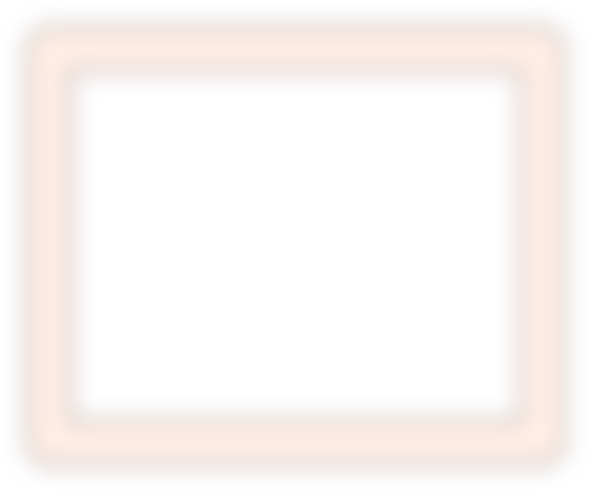 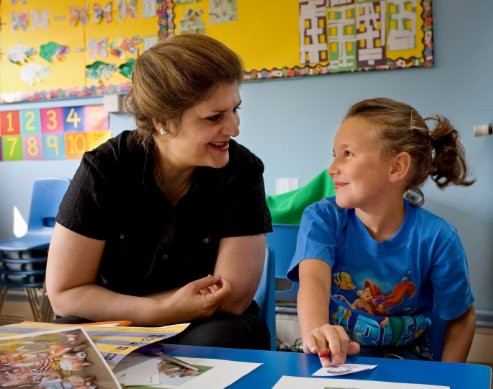 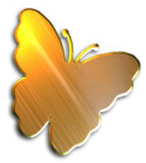 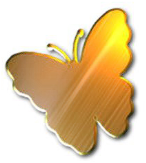 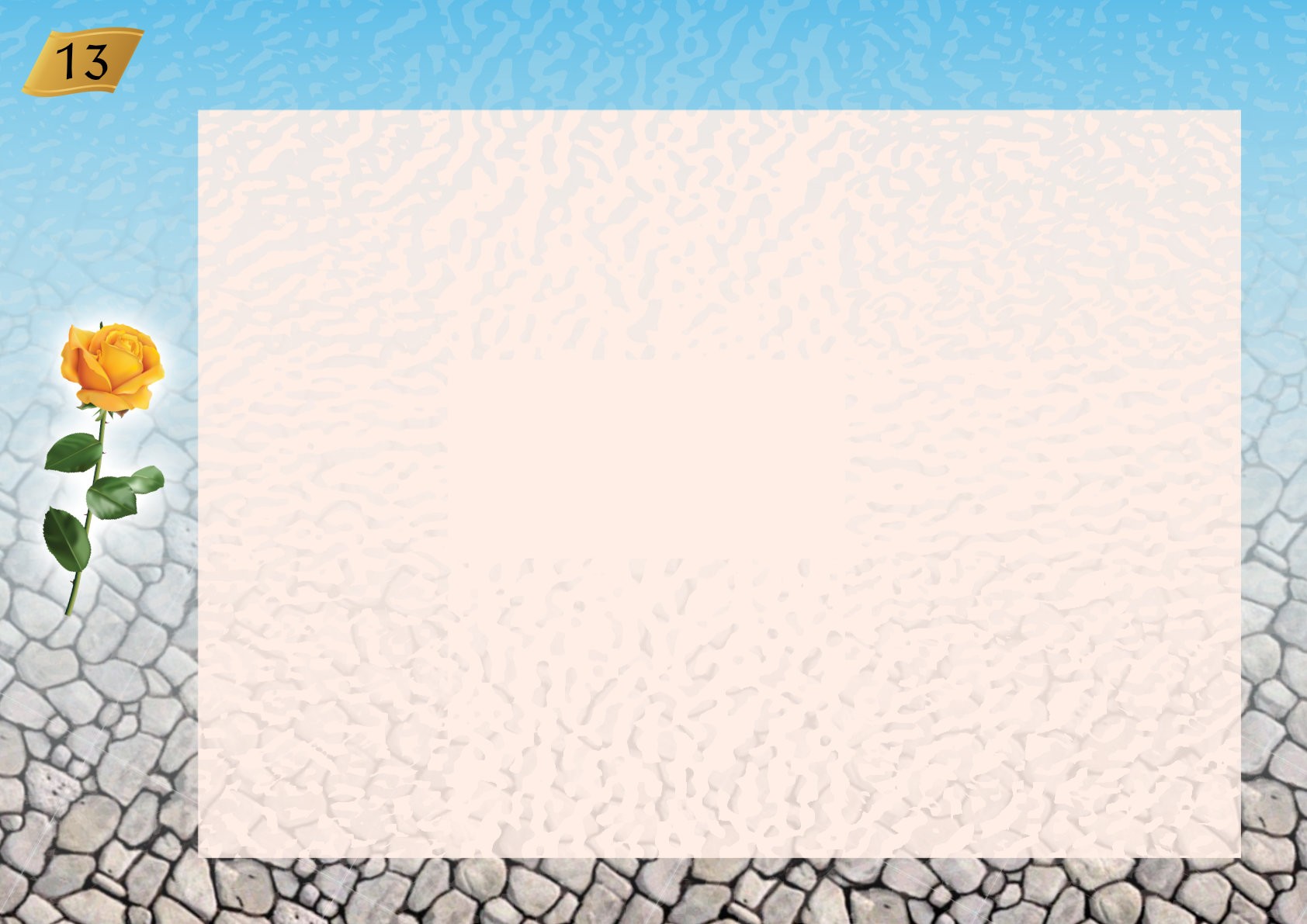 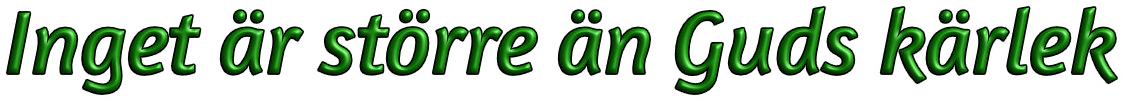 ”Kärlek är det enda medel
som försäkrar oss sann lycka
både i denna världen och den nästa.”  ’Abdu’l-Bahá
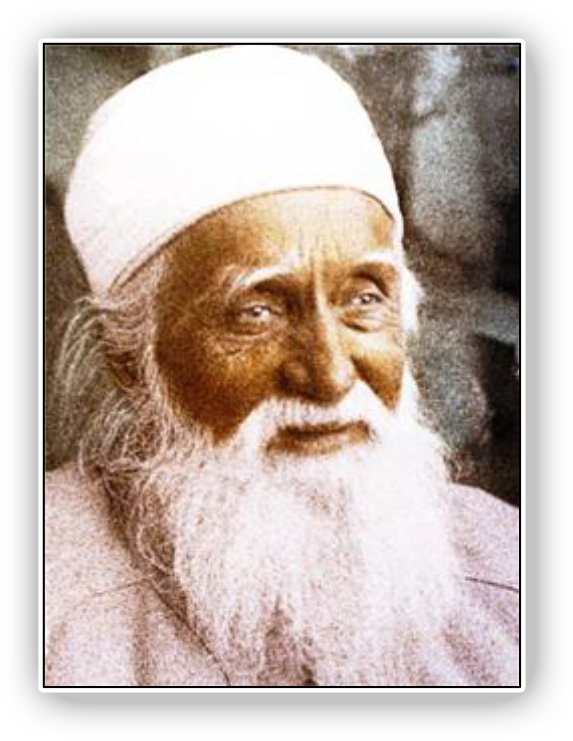 ”Det finns ingenting större eller  mer välsignat än Guds kärlek!
Den ger helande till de sjuka,  balsam till de sårade,
glädje och tröst till hela världen  och endast genom den
kan människan uppnå evigt liv.
Alla religioners innersta väsen
är Guds kärlek...”  ’Abdu’l-Bahá